Premier Acte
Deuxième  Acte
Troisième  Acte
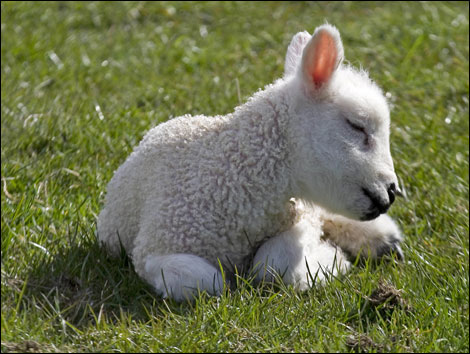 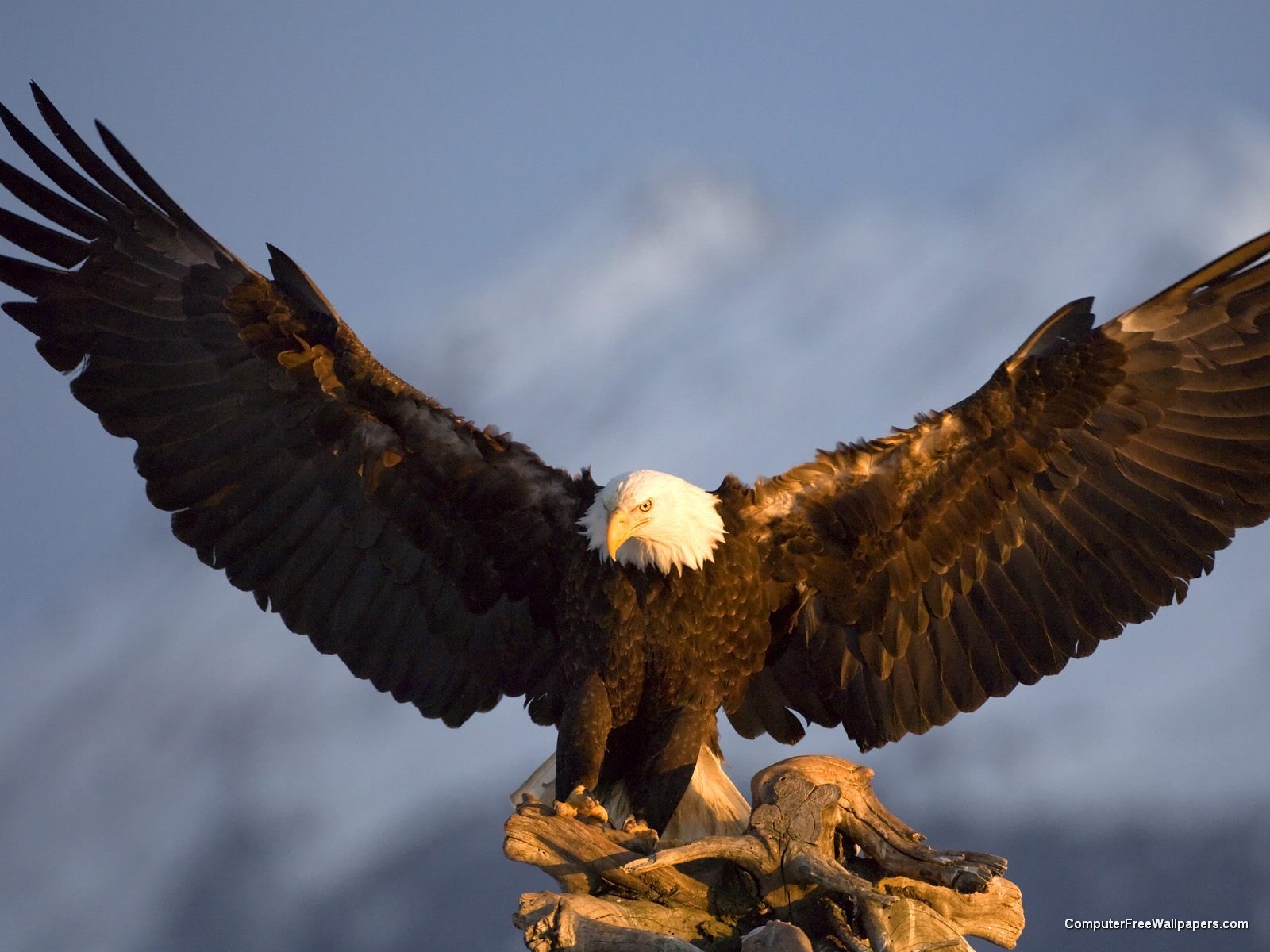 Quatrième Acte
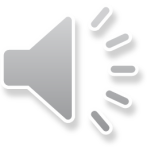 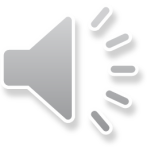